স্বাগতম
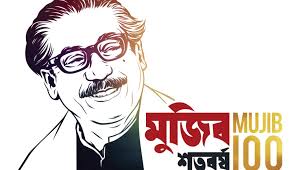 ১ মিনিট
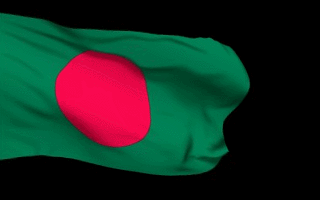 পরিচিতি
১ মিনিট
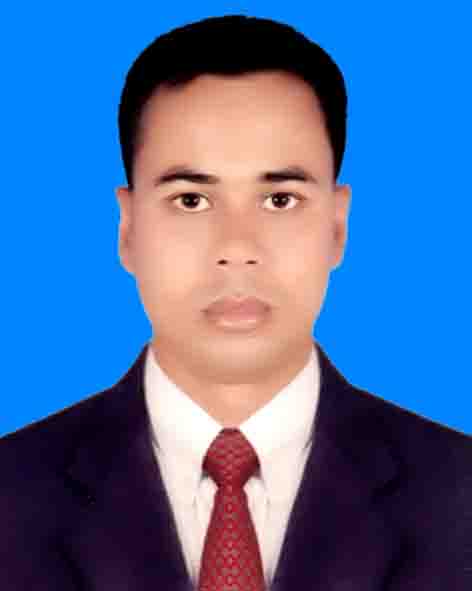 শ্রেনি- ৯ম-১০ম 
বিষয়ঃ বাংলাদেশের ইতিহাস ও বিশ্বসভ্যতা
বিষয় কোড-১৫৩  
অধ্যায় – ত্রয়োদশ 
সময়ঃ  ৪৫ মিনিট  
১০/০৭/২০২০ খ্রীঃ
কবির আহমদ 
সহকারি শিক্ষক (সমাজবিজ্ঞান) 
ছিদ্দেক আলী উচ্চ বিদ্যালয়
সুজানগর, বড়লেখা,মৌলভীবাজার। 
ইমেইলঃ kabirahmad305@gmail.com
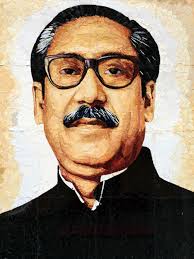 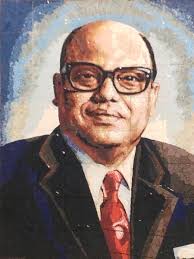 ৫ মিনিট
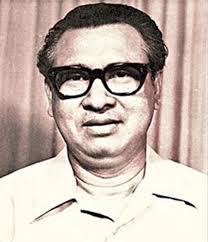 বঙ্গবন্ধু শেখ মুজিবুর রহমান
সৈয়দ নজরুল ইসলাম
তাজ উদ্দিন আহমদ
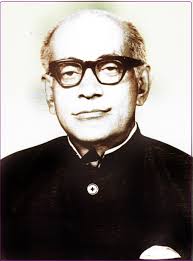 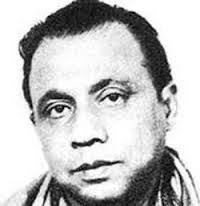 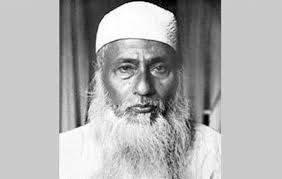 মাওলানা আব্দুল হামিদ খান ভাসানী
এ,এইচ,এম কামরুজ্জামান
এম,মনসুর  আলী
পাঠ ঘোষনা
“স্বাধীনতা অর্জনে রাজনৈতিক ব্যক্তিত্বের অবদান”
২ মিনিট
১ মিনিট
শিখনফল
□স্বাধীনতা সংগ্রামের  মূল নেতৃবৃন্দের নাম বলতে পারবে; □স্বাধীনতা যুদ্ধে জাতির জনক বঙ্গবন্ধু শেখ মুজিবুর রহমান এর অবদান ব্যাখ্যা করতে পারবে ;
২ মিনিট
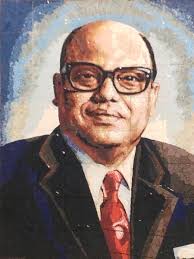 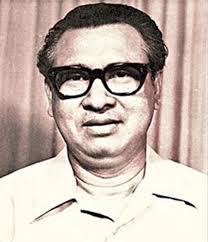 সৈয়দ নজরুল ইসলাম
তাজ উদ্দিন আহমদ
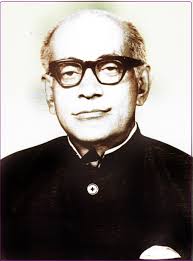 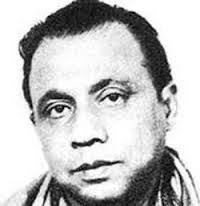 এ,এইচ,এম কামরুজ্জামান
এম,মনসুর  আলী
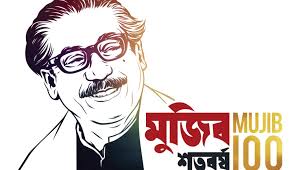 নিচের ভিডিও দেখ-
3 মিনিট
১০ মিনিট
মূল্যায়ন
স্বাধীনতা সংগ্রাম কত সালে সংগঠিত হয়েছিল?
 ১৯৪৮,১৯৫২ সালের ভাষা আন্দোলনে কে বলিষ্ঠ ভূমিকা পালন করেন? 
৩. মুক্তিযুদ্ধের সময় আওয়ামী লীগের সাধারণ-সম্পাদক কে  ছিলেন?
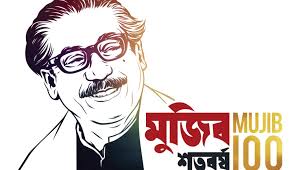 একক কাজ
৫ মিনিট
◊ জাতীয় চার নেতার সংক্ষিপ্ত পরিচয় লেখ।
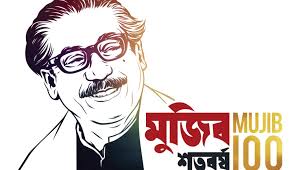 জোড়ায় কাজ
১৯৬৬ সালের আমাদের বাচার দাবি সম্পর্কে ব্যাখ্যা কর? (৫ টি বাক্যে)
৫ মিনিট
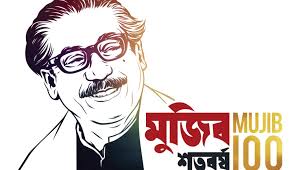 ৫ মিনিট
দলীয় কাজ
≥ ১৯৭১ সালের ২৫ শে মার্চের কালো রাতের ঘটনা সম্মন্ধে 
৫ টি বাক্য লিখ ।
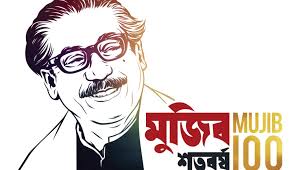 বাড়ির কাজ
≥ ১৯৭১ সালের মুক্তিযুদ্ধ সম্পর্কে ১০ টি বাক্য লিখ ।
৩ মিনিট
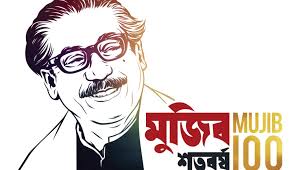 ধন্যবাদ
২ মিনিট